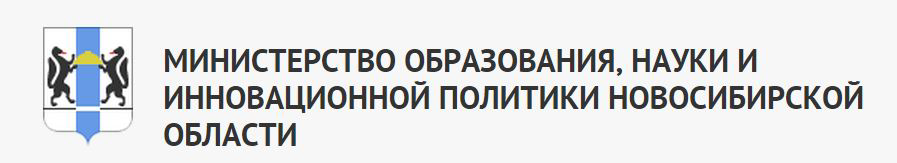 «Национальный проект «Образование» - новый вектор развития дошкольного образования в Новосибирской области»
Чечулина Оксана Геннадьевна, 
заведующий кафедрой дошкольного образования ГАУ ДПО НСО НИПКиПРО
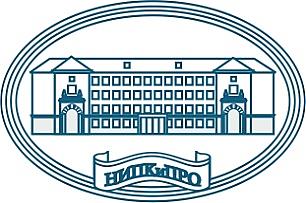 Национальный проект «ОБРАЗОВАНИЕ»
Цели:
Обеспечение глобальной конкурентоспособности российского образования, вхождение Российской Федерации в число 10 ведущих стран мира по качеству общего образования.
Воспитание гармонично развитой и социально ответственной личности на основе духовно-нравственных ценностей народов Российской Федерации, исторических и национально-культурных традиций.
Основные направления развития системы образования:
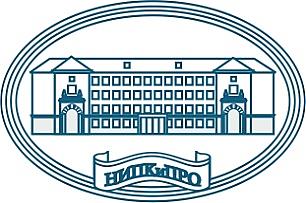 обновление содержания образования; 
создание необходимой современной инфраструктуры; 
создание наиболее эффективных механизмов управления этой сферой;
подготовка соответствующих профессиональных кадров, их переподготовка и повышение квалификации. 
.
Национальный проект «ОБРАЗОВАНИЕ»
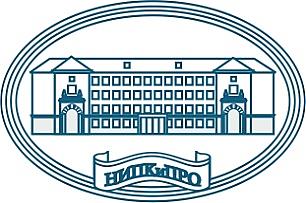 Национальный проект «ОБРАЗОВАНИЕ»
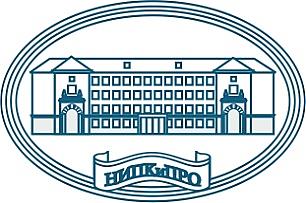 Федеральный проект «Современная школа»
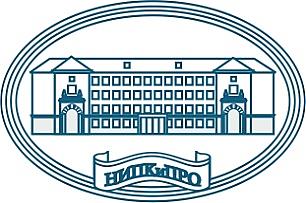 Цель:
Вхождение Российской Федерации к 2024 году в число 10 ведущих стран мира по качеству общего образования посредством обновления содержания и технологий преподавания общеобразовательных программ, вовлечения всех участников системы образования в развитие системы общего образования, а также за счет обновления материально-технической базы
Задача:
- внедрение на уровнях основного общего и среднего общего образования новых методов обучения и воспитания, образовательных технологий, обеспечивающих освоение обучающимися базовых навыков и умений, повышение их мотивации к обучению и вовлеченности в образовательный процесс
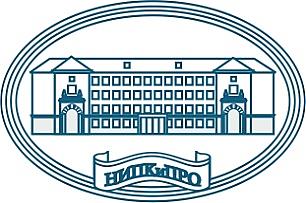 Какие навыки, компетенции и личностные качества будут востребованы в будущем?
Какими способами, средствами их можно сформировать?
Функциональная грамотность – это:
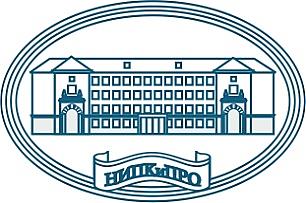 «Способность человека вступать в отношения с внешней средой и максимально быстро адаптироваться и функционировать в ней… 
Функциональная грамотность есть уровень знаний, умений и навыков, обеспечивающий нормальное функционирование личности в системе социальных отношений, который считается минимально необходимым для осуществления жизнедеятельности личности в конкретной культурной среде» 

Новый словарь методических терминов и понятий (теория и практика обучения языкам)/ Э. Г. Азимов, 
А. Н. Щукин/. – М.: Издательство ИКАР, 2009
Востребованные работодателями навыки
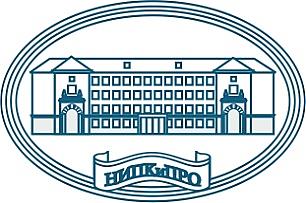 коммуникационные навыки – 88%
командная работа – 85%
честность – 81%
интеллектуальные способности – 81%
уверенность – 80%
хороший характер – 75%
навыки планирования и организации – 74%
навыки письменной речи – 71%
навыки работы с числами – 68%
навыки анализа и принятия решений – 67%
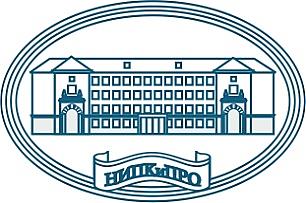 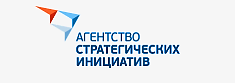 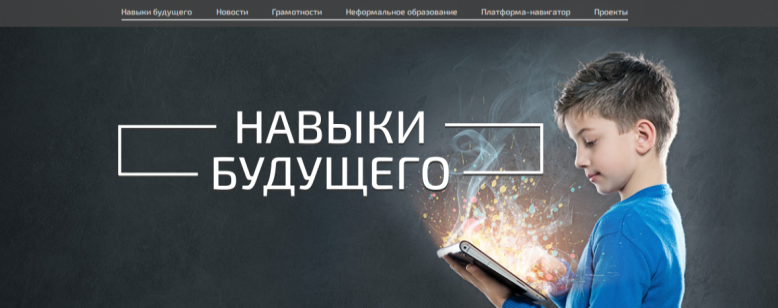 стратегическое мышление
креативное мышление 
системное  мышление
критическое мышление 
коммуникация 
кооперация 
самоорганизация 
саморегуляция
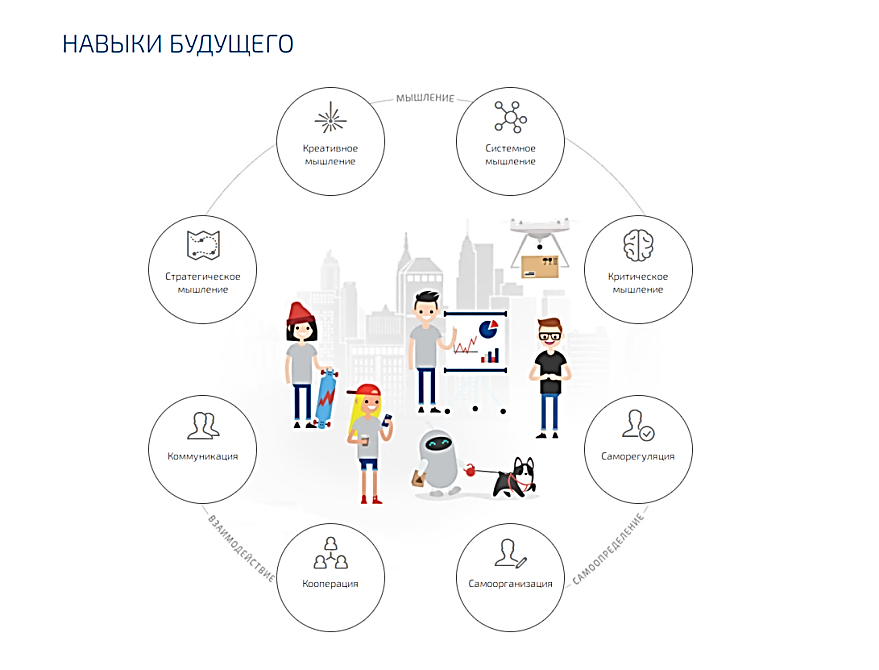 Система 4К (базовые навыки и умения)
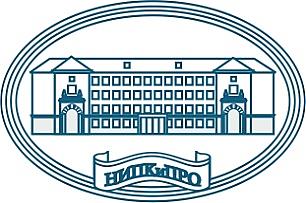 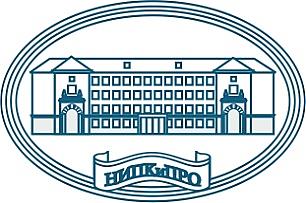 Образовательная концепция 2030 ОЭСР «Будущее образования и навыков. Образование 2030»
«Для того чтобы быть готовыми к 2030 году, люди должны думать творчески, создавать новые продукты и сервисы, создавать рабочие места, новые предприятия, секторы, социальные модели, прорабатывать инновационные методики, способы мышления и жизнедеятельности. 
Фундаментом компетенции является способность к адаптации, креативное мышление, любознательность и открытость новому».
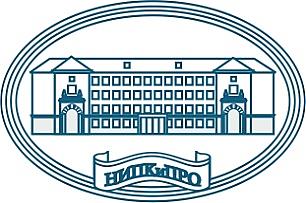 Образовательная концепция 2030 ОЭСР «Будущее образования и навыков. Образование 2030»
«Дети, которые пошли в школу в 2018 году, в 2030 году станут молодыми взрослыми. Школы могут подготовить их к профессиям, которых пока не существует, технологиям, которые еще не изобретены, проблемам, которые невозможно предугадать»
Модель образовательных результатов ОЭСР 2030
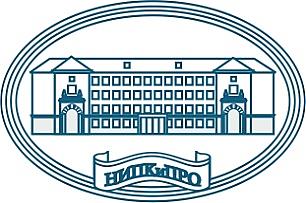 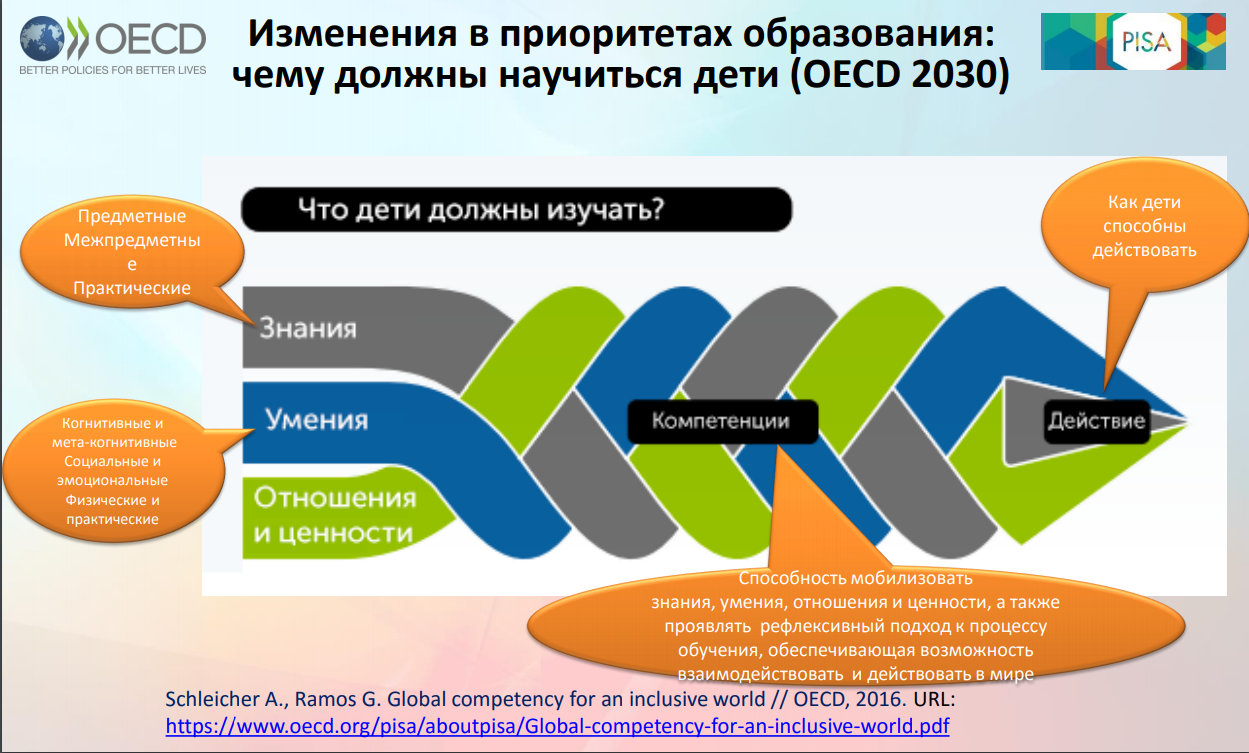 Система 4К (базовые навыки и умения)
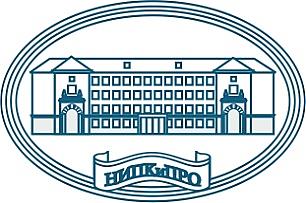 4 К – качества, формирование которых начинается в дошкольном детстве
Коммуникация
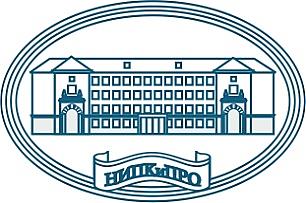 Составляющие (Чернецкая Л.В.):
1. «Область желания» - потребность в общении.
2. «Область знания» - представление о правилах и нормах эффективного общения.
3. «Область умений» - 
умение адресовать сообщение;
умение привлечь к себе внимание собеседника;
умение аргументированность сообщения;
доброжелательность;
умение принять точку зрения собеседника;
умение заинтересовать собеседника своим мнением;
активное слушание;
умение проявлять эмпатию (сопереживать);
умение разрешать конфликтные ситуации.
Креативность
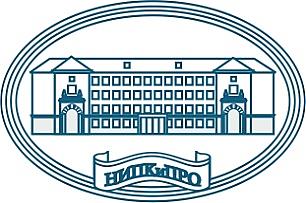 это способность :
привносить нечто новое в опыт;
порождать оригинальные идеи в условиях разрешения или постановки новых проблем;
осознавать пробелы и противоречия, а также формулировать гипотезы; 
отказываться от стереотипных способов мышления.
Критическое мышление
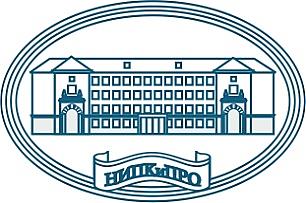 Навыки и умения:
анализ, синтез и оценка фактов;
умение ориентироваться в потоках информации;
умение видеть причинно-следственные связи; 
умение отсеивать ненужное и делать выводы.
Координация (кооперация)
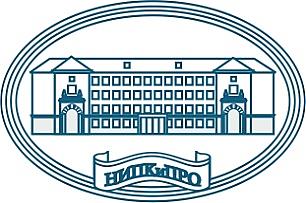 Включает в себя:
анализ и оценку ситуации взаимодействия
командную работу
обмен информацией
диалог
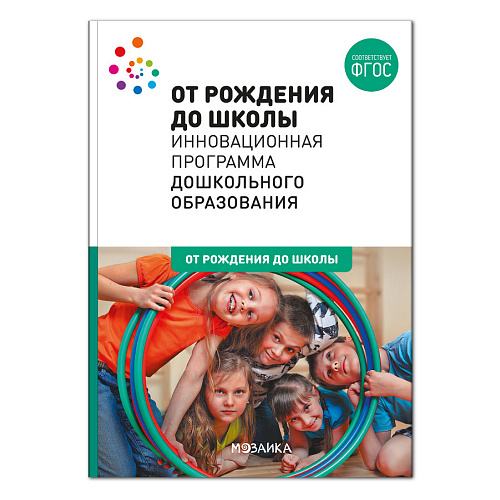 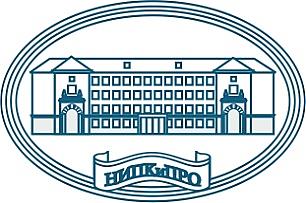 Федеральный проект «Современная школа»
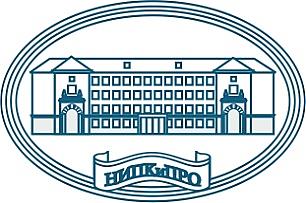 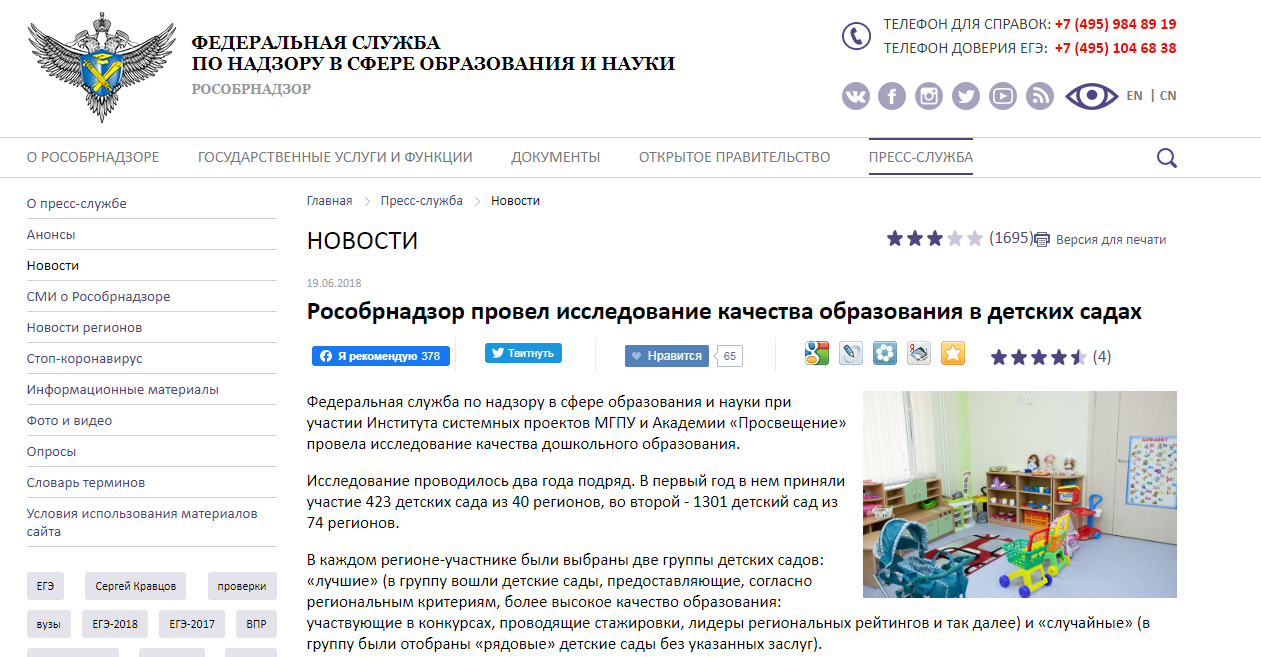 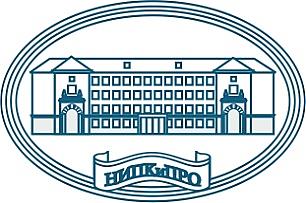 «НИКО-дошколка»: дефициты дошкольного образования

недостаточно мест для создания теплой уютной атмосферы и для уединения ребенка;
спальни недоступны для игр детей в течение дня;
предметно-пространственная среда в детских садах недостаточно доступна для детей, недостаточно насыщена и многообразна;
недостаточно пространства для организации длительной игры и занятий детей;
не хватает материалов и игрушек, формирующих представления о жизни в многонациональной стране;
в ДОУ преобладают фронтальные формы и репродуктивные методы работы; 
взаимодействие педагогов с детьми часто носит директивный характер;
воспитатель не дает возможности детям подумать над ответом;
недостаточно представлены детские работы и фотографии детей, преобладают работы по образцу над работами по собственному замыслу;
количество детей в группе отражается на способности педагогов создавать условия для развития у детей речи и мышления.
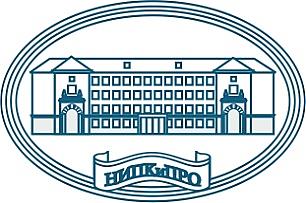 Профессиональные затруднения педагогов:
в создании комфортной и насыщенной обстановки в группе;
в организации образовательного процесса на основе партнёрства взрослого и ребёнка;
в организации совместной деятельности в парах, подгруппах;
в использовании методов стимулирования и поощрения детской самостоятельности и инициативы, критического и творческого мышления.
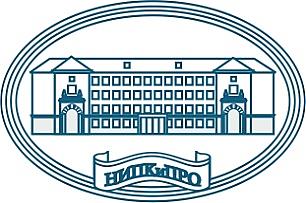 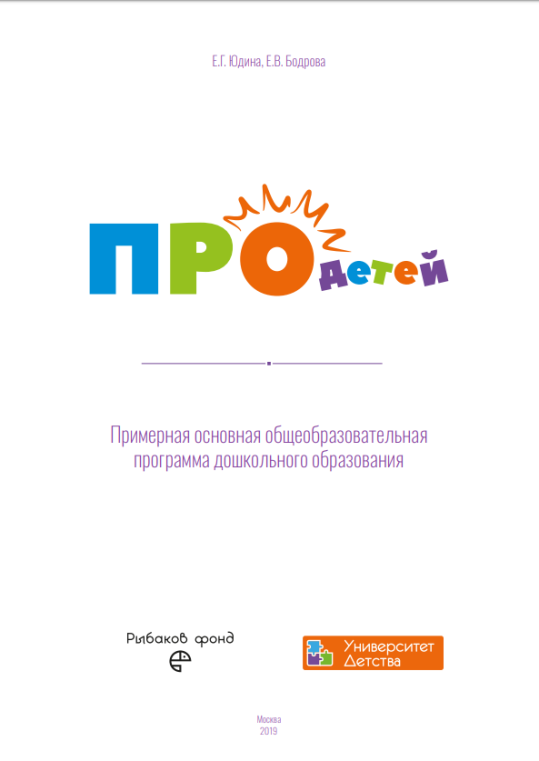 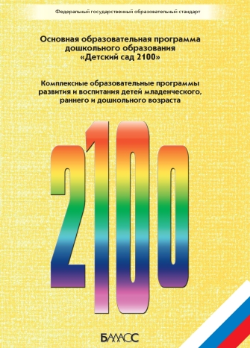 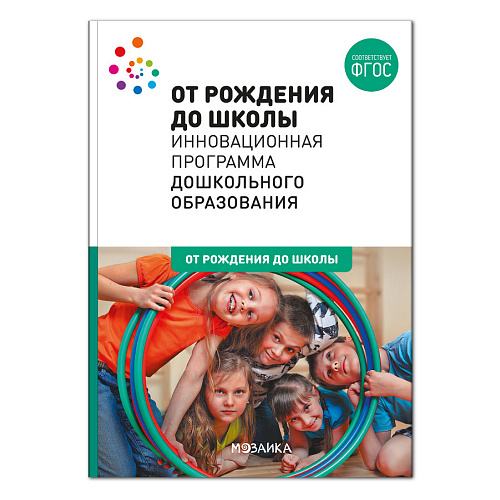 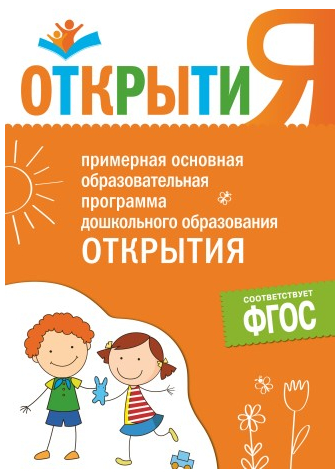 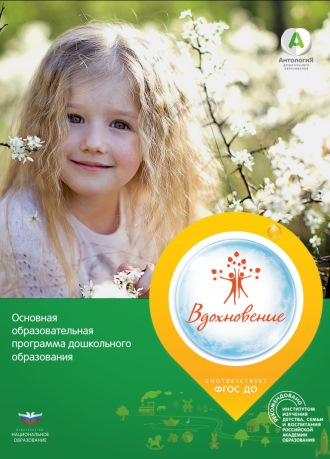 Федеральный проект «Успех каждого ребенка»
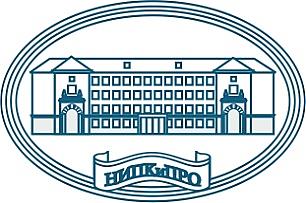 Цель:
Обеспечение к 2024 году для детей в возрасте от 5 до 18 лет доступных для каждого и качественных условий для воспитания гармонично развитой и социально ответственной личности путем увеличения охвата дополнительным образованием до 80% от общего числа детей, обновления содержания и методов дополнительного образования детей, развития кадрового потенциала и модернизации инфраструктуры системы дополнительного образования детей.
Задача:
Формирование эффективной системы выявления, поддержки и развития способностей и талантов у детей и молодежи, основанной на принципах справедливости, всеобщности и направленной на самоопределение и профессиональную ориентацию всех обучающихся
Федеральный проект «Успех каждого ребенка»
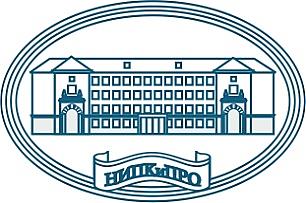 1. Реализация целевой модели развития региональных систем дополнительного образования детей через:
эффективную систему управления в сфере дополнительного образования детей;
функционирование системы персонифицированного финансирования дополнительного образования детей;
обновление содержания и методов обучения; 
систему координации и проведения особо значимых образовательных и просветительских мероприятий;
функционирование общедоступного регионального навигатора дополнительного образования детей;
развитие кадрового потенциала системы дополнительного образования; 
выявление и распространение лучших региональных практик развития системы дополнительного образования детей.
Федеральный проект «Успех каждого ребенка»
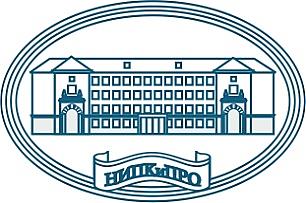 2. Создание региональных центров выявления, поддержки и развития способностей и талантов у детей и молодежи, функционирующих с учетом опыта Образовательного фонда «Талант и успех».
3. Развитие дистанционных форм дополнительного образования, в том числе для вовлечения детей с ограниченными возможностями здоровья в дополнительное образование.
4. Создание детских технопарков «Кванториум».
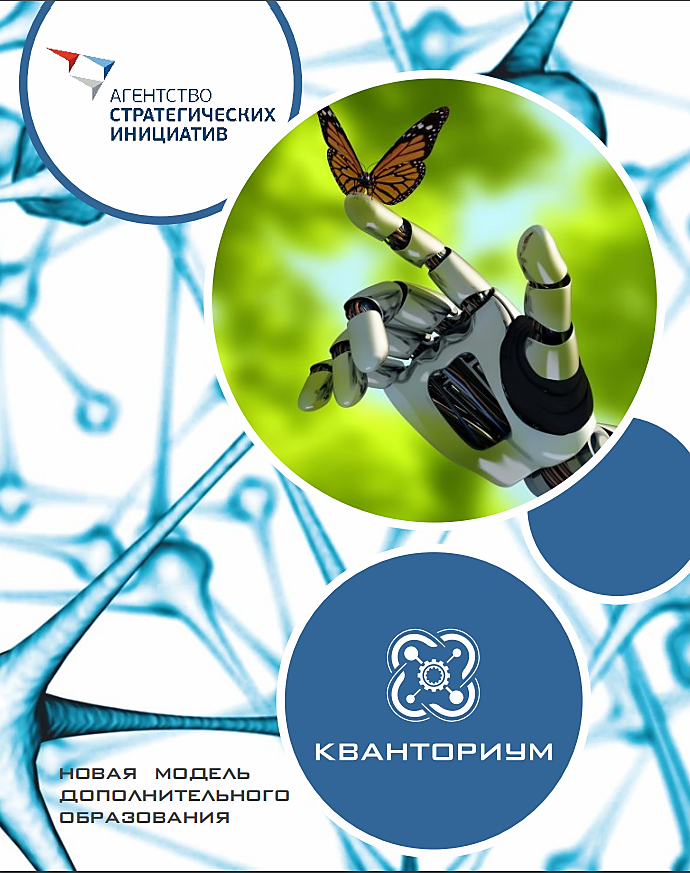 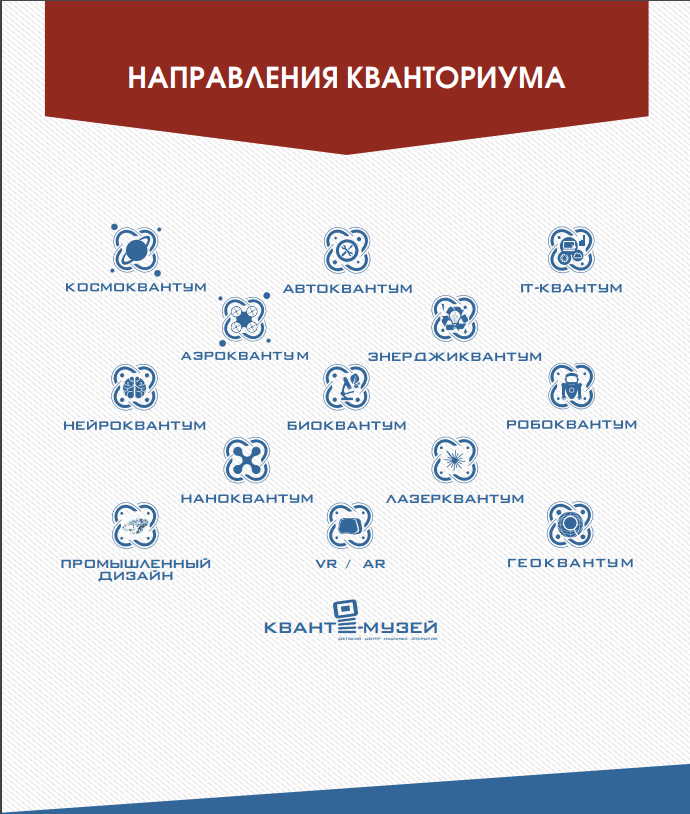 Дизайн-проект детского технопарка «Кванториум»
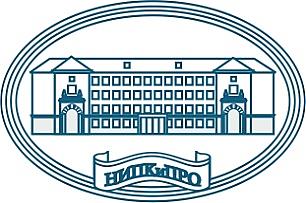 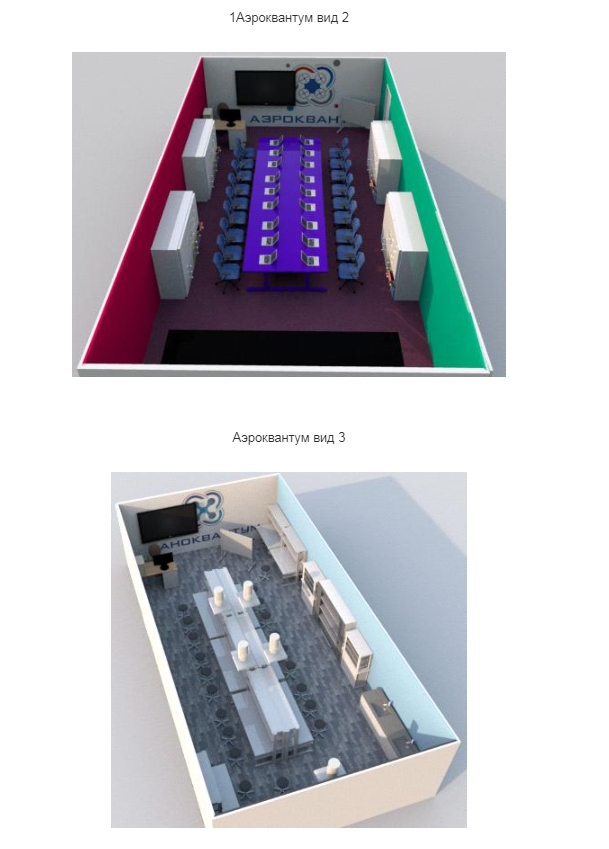 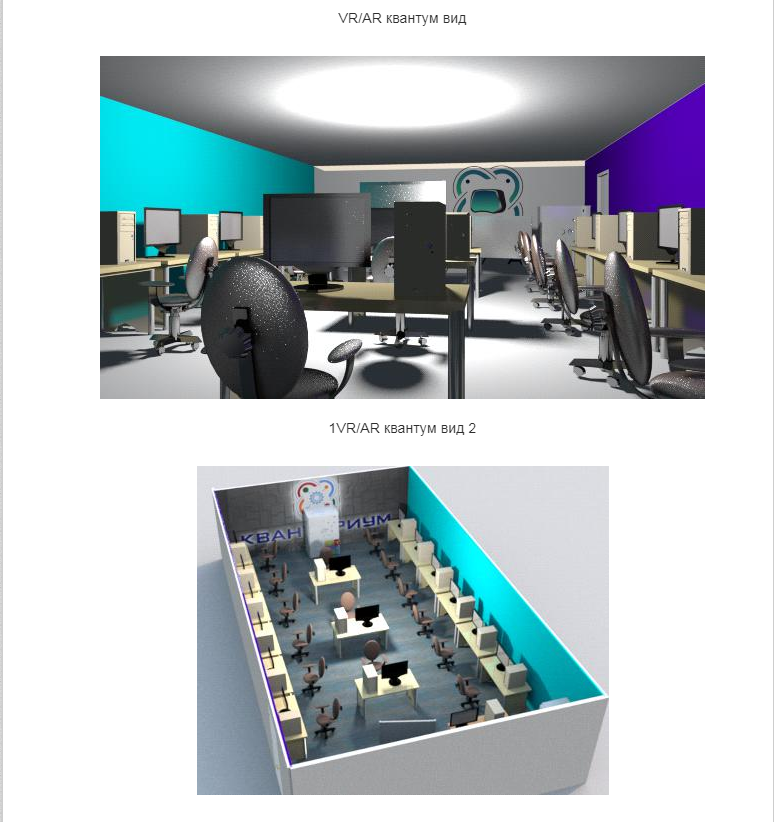 Мобильный технопарк «Кванториум»
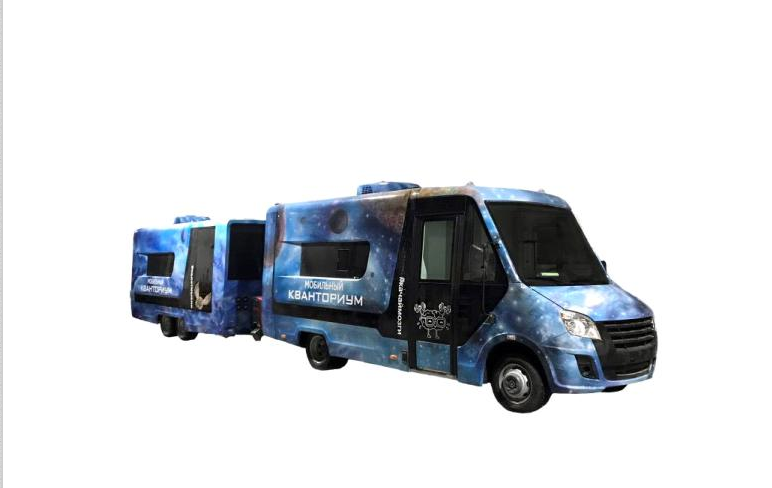 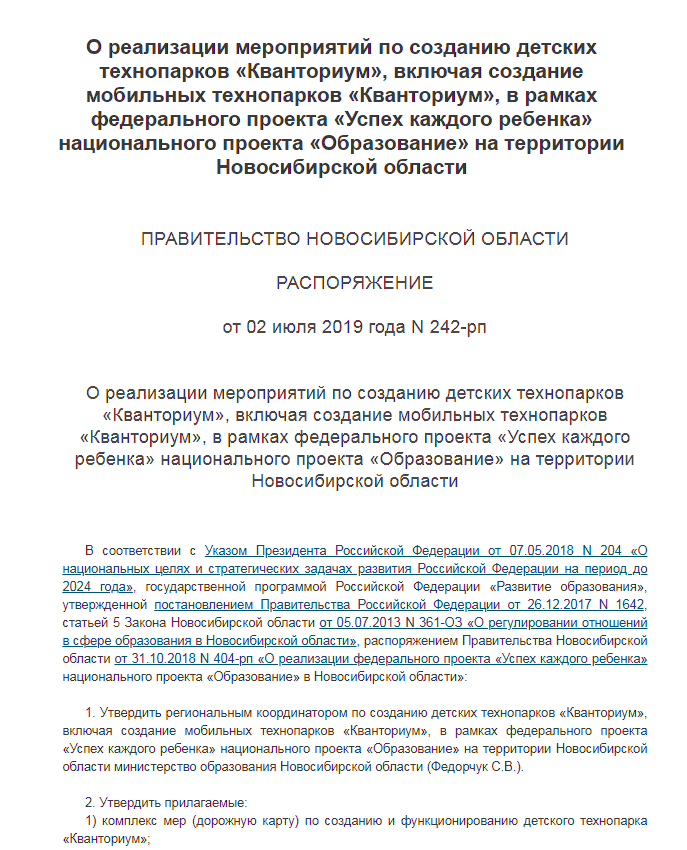 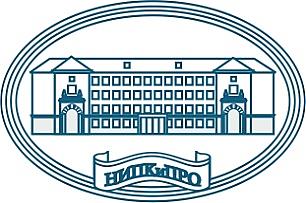 Федеральный проект «Успех каждого ребенка»
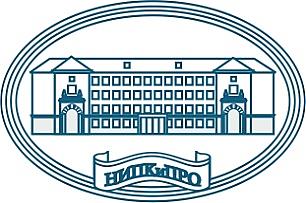 Задачи педагогов ДОО
Создание насыщенной и полифункциональной развивающей предметно-пространственной среды. 
Обогащение содержания образования детей с учётом проявляемых ими интересов и склонностей.
Организация тесного взаимодействия с родителями (законными представителями) воспитанников с целью:
использования опыта семейного воспитания; 
информирования родителей о наличии выявленных у детей способностей, 
расширения представлений родителей о ресурсах и возможностях инфраструктуры дополнительного образования муниципалитета.
Федеральный проект «Успех каждого ребенка»
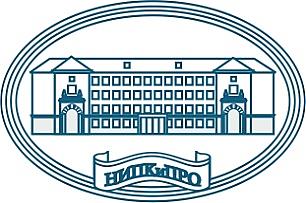 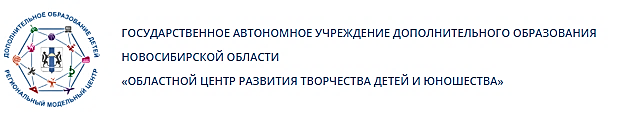 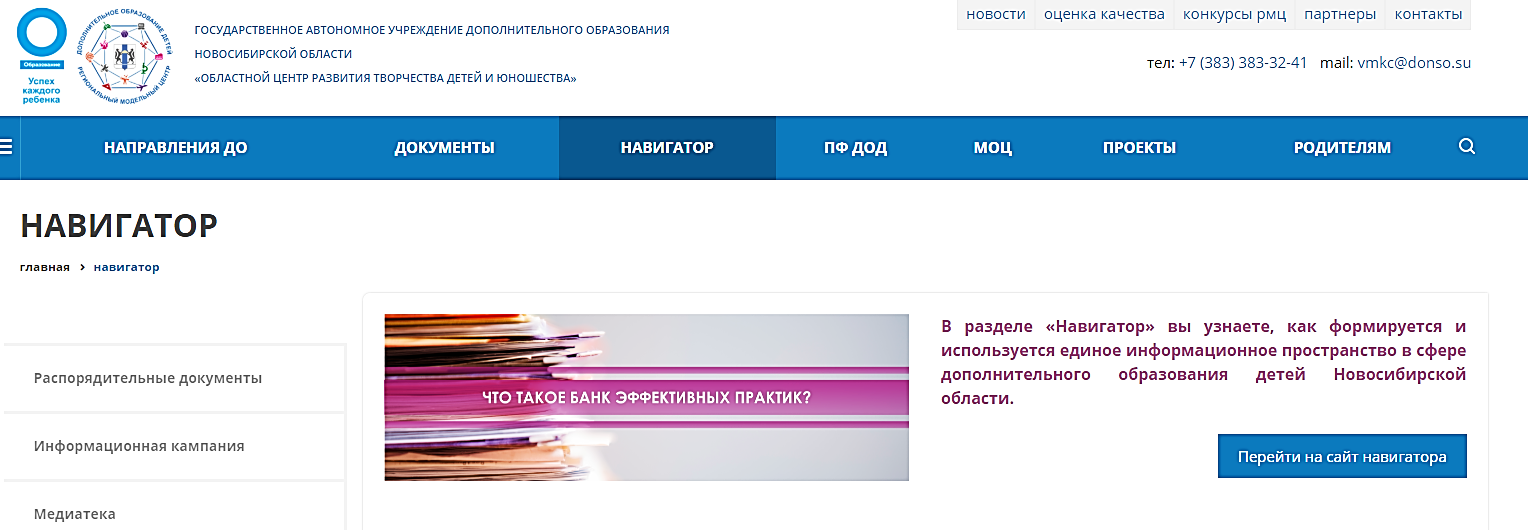 https://navigator.edu54.ru/
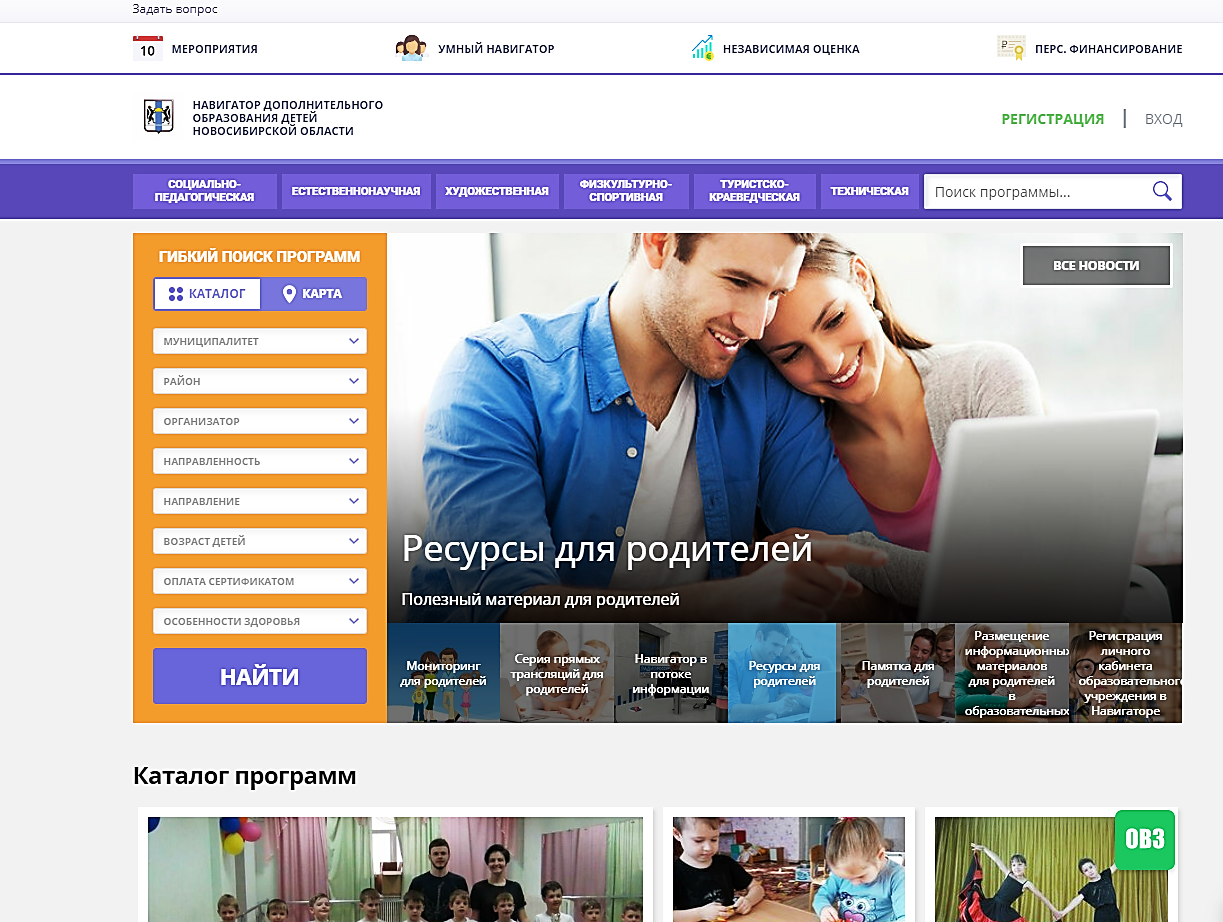 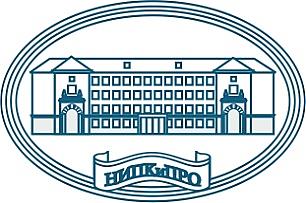 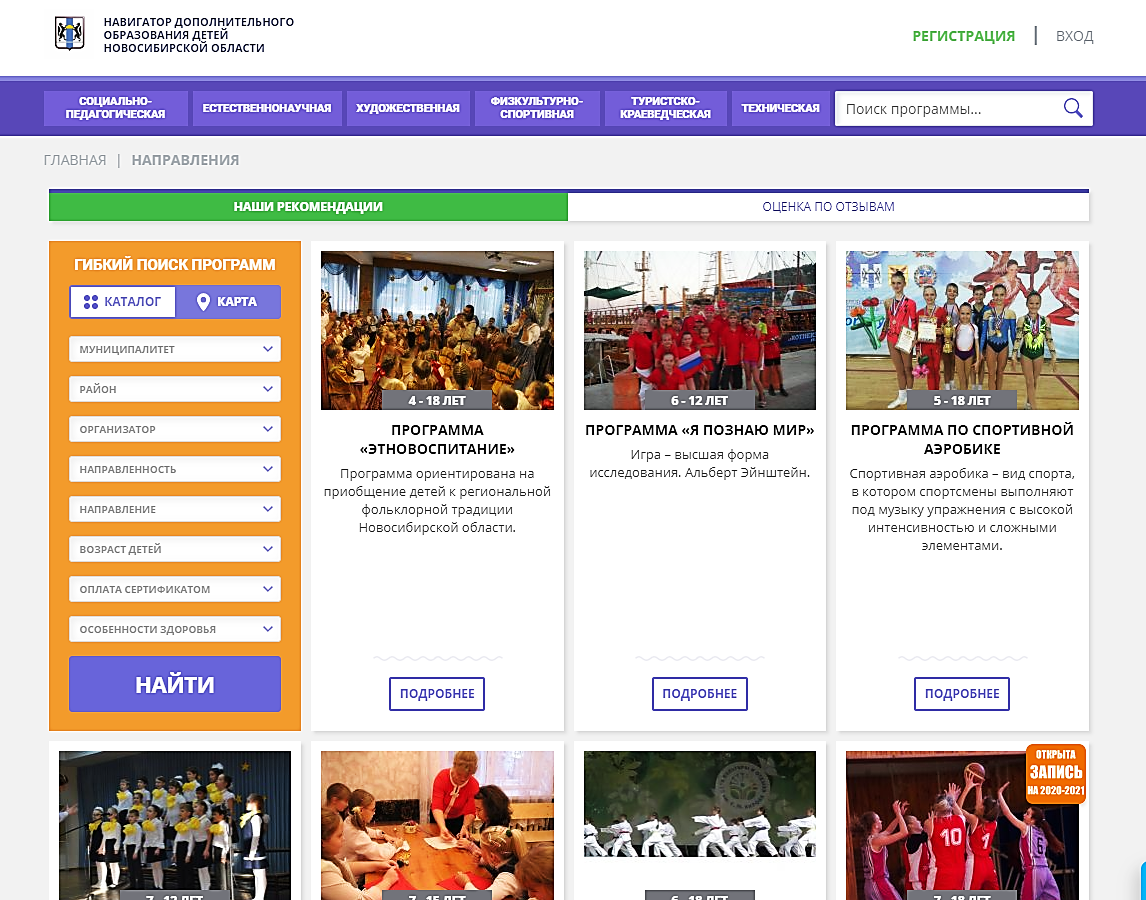 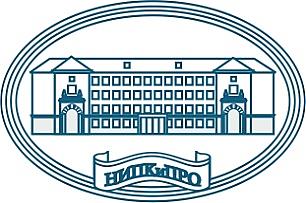 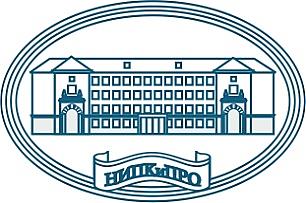 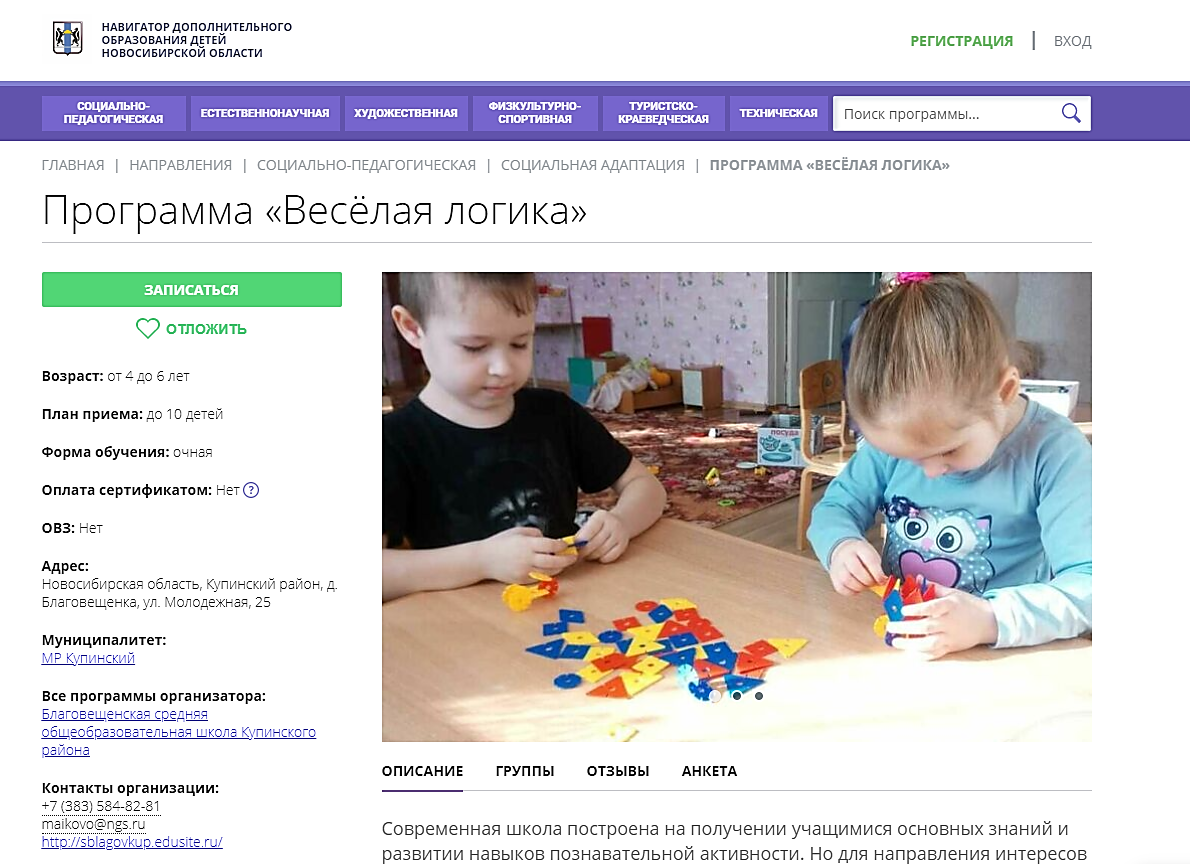 Федеральный проект «Поддержка семей, имеющих детей»
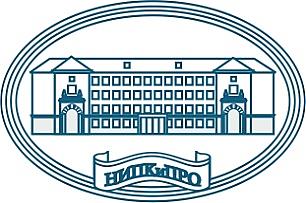 Цель:
Создание условий для повышения компетентности родителей обучающихся в вопросах образования и воспитания, в том числе для раннего развития детей в возрасте до трех лет путем предоставления в 2024 году не менее 20 млн. услуг психолого-педагогической, методической и консультативной помощи родителям (законным представителям) детей, а также гражданам, желающим принять на воспитание в свои семьи детей, оставшихся без попечения родителей
Задача:
Создание условий для раннего развития детей в возрасте до трех лет, реализация программы психолого-педагогической, методической и консультативной помощи родителям детей, получающих дошкольное образование в семье
Федеральный проект «Поддержка семей, имеющих детей»
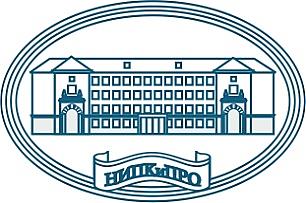 Результаты реализации проекта:
федеральный портал информационно-просветительской поддержки родителей;
оказание услуг психолого-педагогической, методической и консультативной помощи родителям (законным представителям) детей, а также гражданам, желающим принять на воспитание в свои семьи детей, оставшихся без попечения родителей;
разработка и внедрение во всех субъектах Российской Федерации методических рекомендаций по обеспечению информационно-просветительской поддержки родителей; 
создание, в том числе в ДОО, консультационных центров, обеспечивающих получение родителями детей дошкольного возраста методической, психолого-педагогической консультативной помощи на безвозмездной основе.
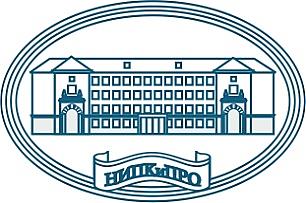 растимдетей.рф
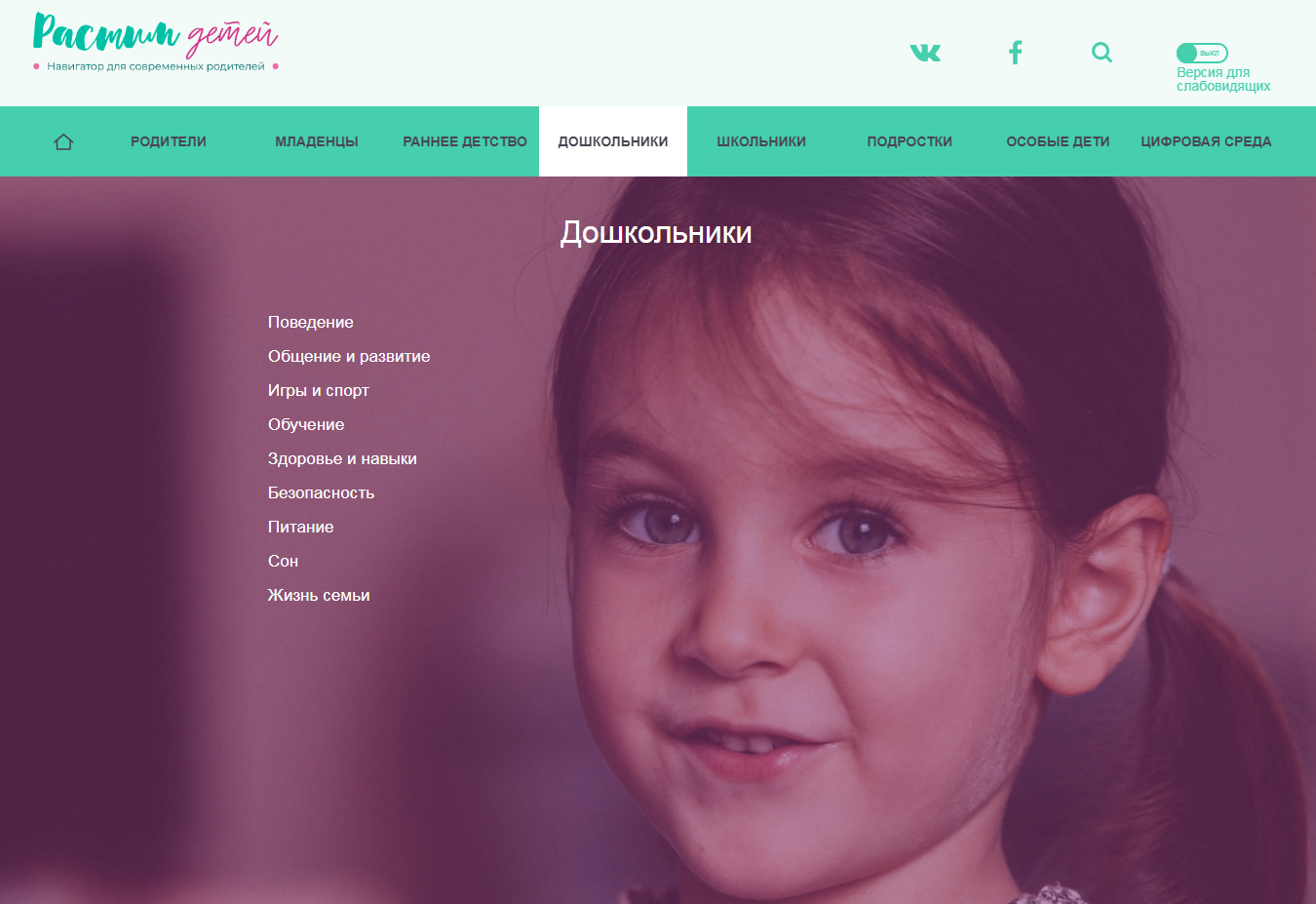 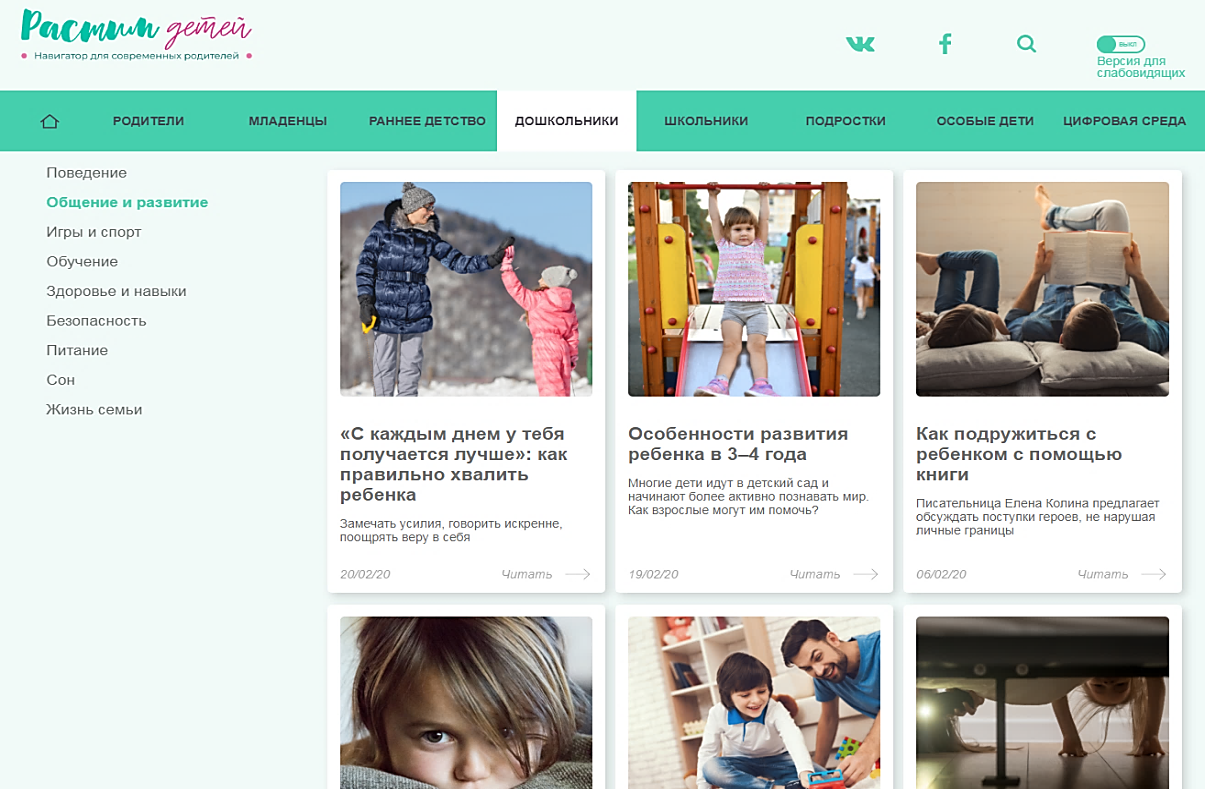 Федеральный проект «Поддержка семей, имеющих детей»
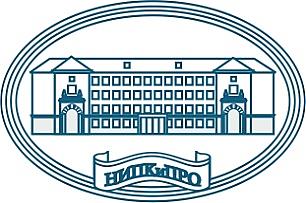 Результаты реализации проекта:
федеральный портал информационно-просветительской поддержки родителей;
оказание услуг психолого-педагогической, методической и консультативной помощи родителям (законным представителям) детей, а также гражданам, желающим принять на воспитание в свои семьи детей, оставшихся без попечения родителей;
разработка и внедрение во всех субъектах Российской Федерации методических рекомендаций по обеспечению информационно-просветительской поддержки родителей; 
создание, в том числе в ДОО, консультационных центров, обеспечивающих получение родителями детей дошкольного возраста методической, психолого-педагогической консультативной помощи на безвозмездной основе.
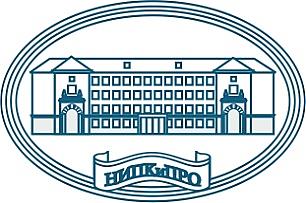 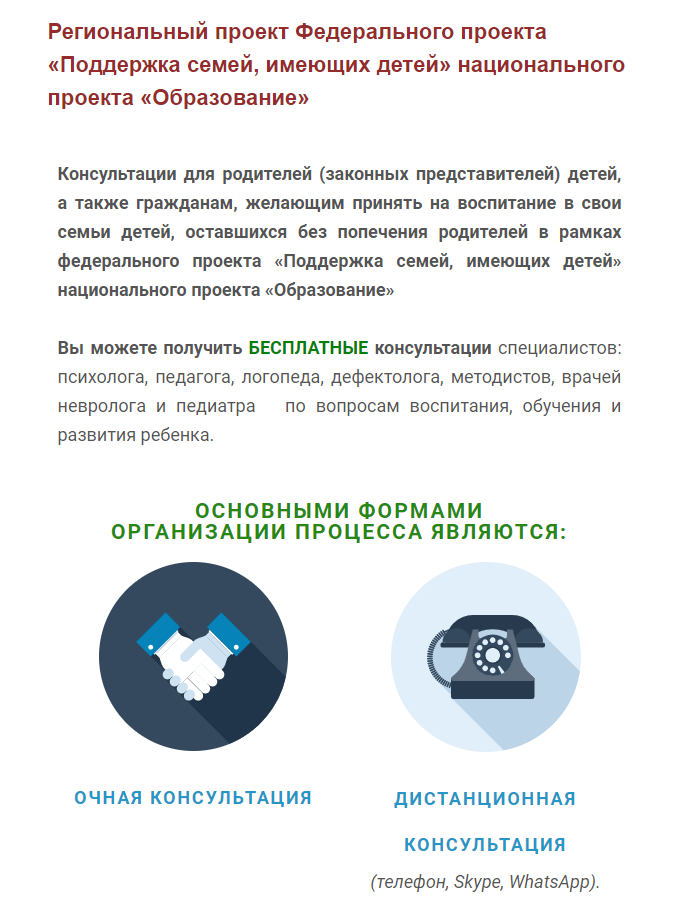 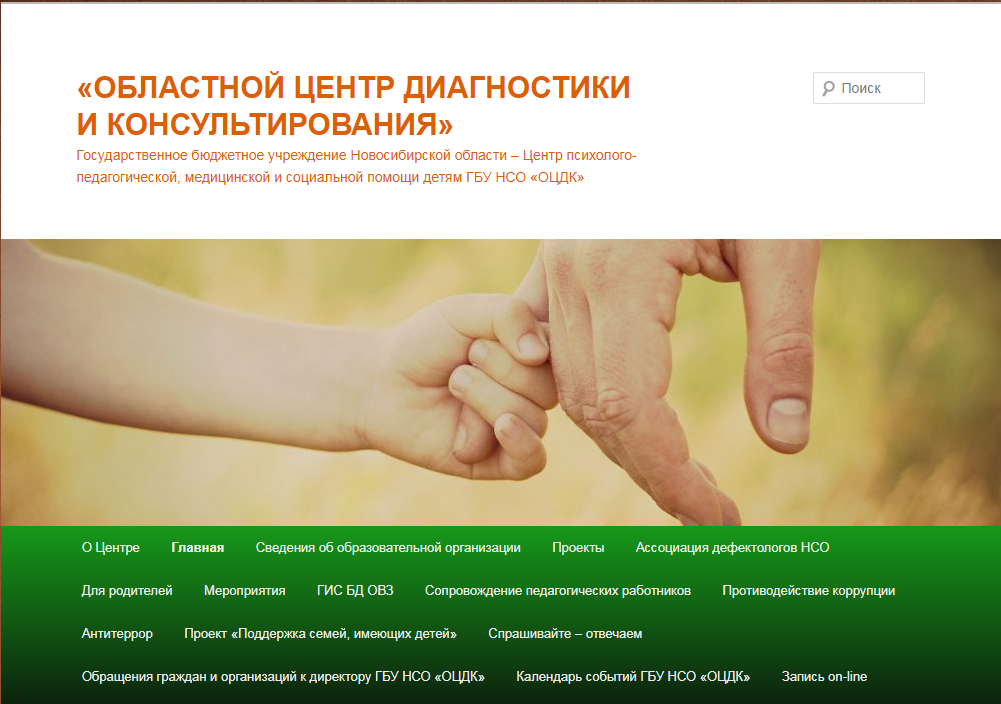 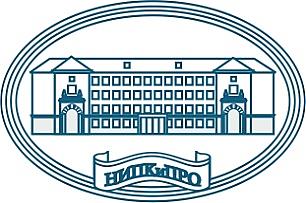 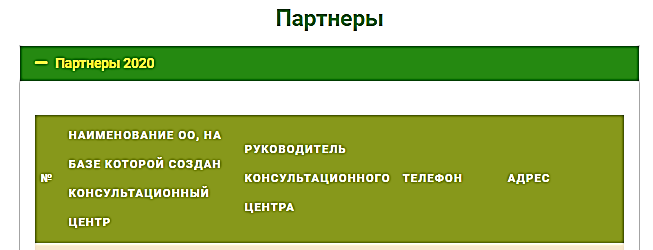 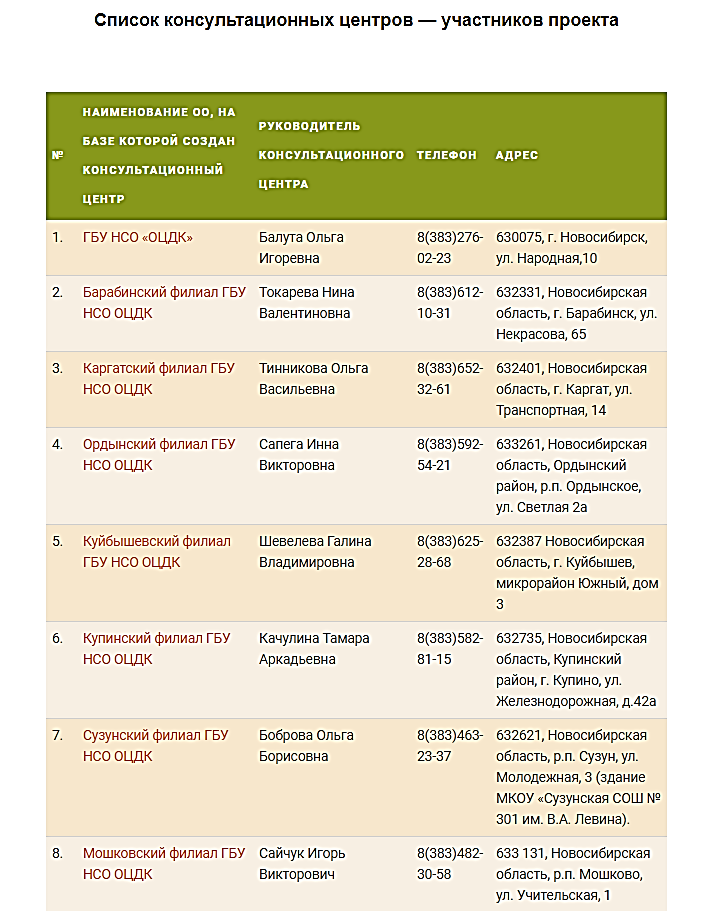 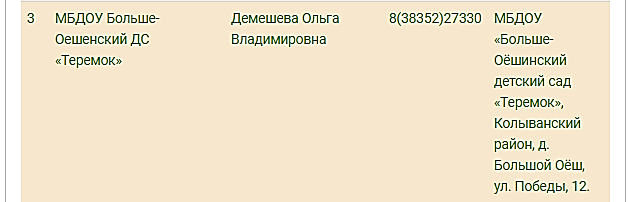 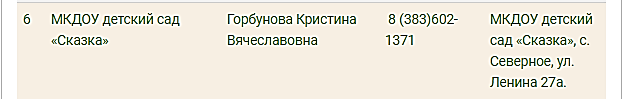 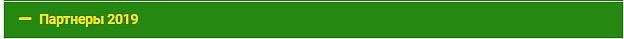 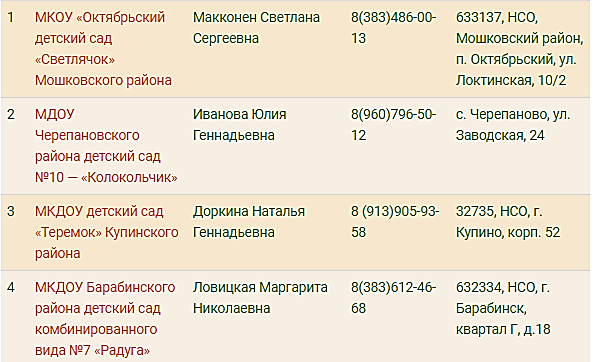 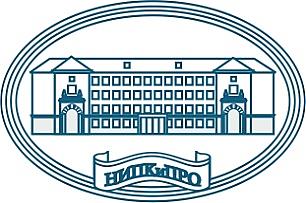 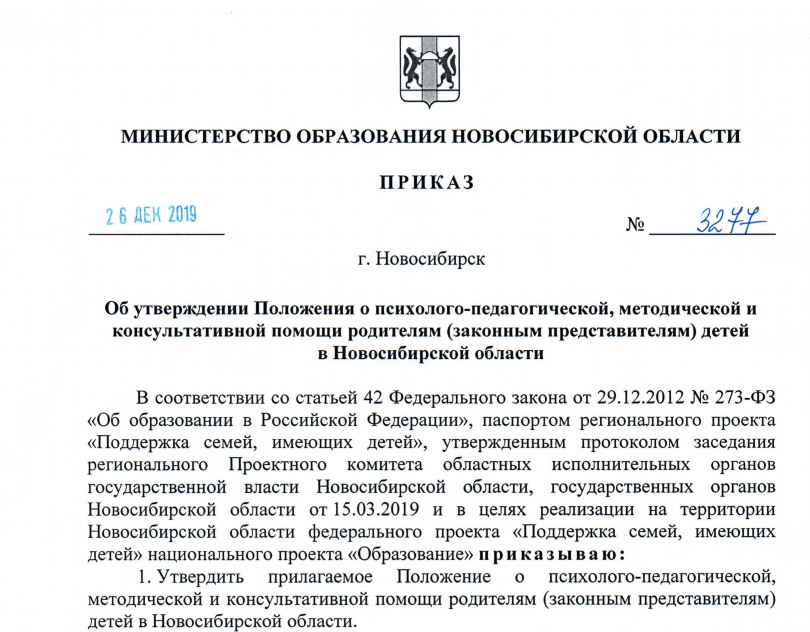 Федеральный проект «Учитель будущего»
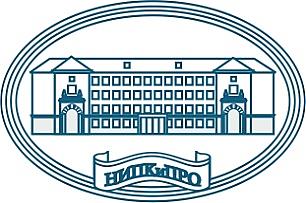 Цель:
Обеспечение вхождения Российской Федерации в число 10 ведущих стран мира по качеству общего образования к 2024 году путем внедрения национальной системы профессионального роста педагогических работников, охватывающей не менее 50 процентов учителей общеобразовательных организаций.
Задача:
Внедрение национальной системы профессионального роста педагогических работников, охватывающей не менее 50 процентов учителей общеобразовательных организаций.
Федеральный проект «Учитель будущего»
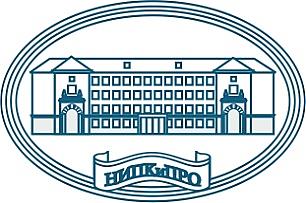 Результаты реализации проекта:
внедрена национальная система профессионального роста педагогических работников;
обеспечена возможность для непрерывного и планомерного повышения квалификации педагогических работников;
разработан и внедрен механизм стимулирования участия педагогов в профессиональных ассоциациях, программах обмена опытом и лучшими практиками;
разработана и до 2024 года апробирована система всероссийских конкурсов профессионального мастерства.
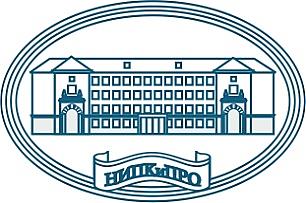 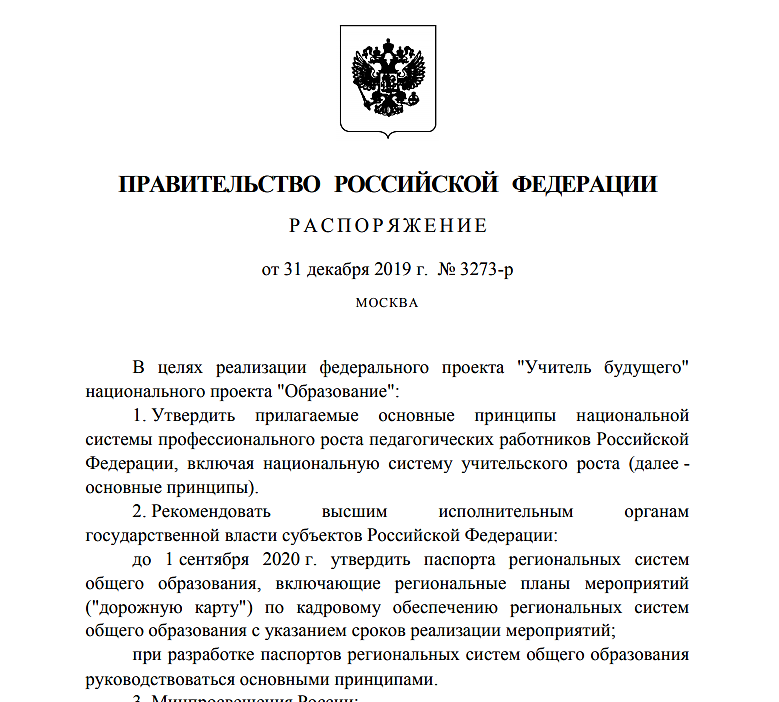 Система повышения квалификации педагогических работников на территории субъектов Российской Федерации
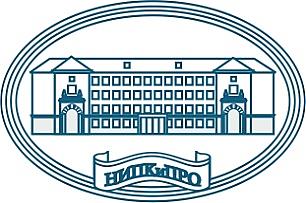 Традиционные институты:
осуществление научно-исследовательской деятельности;
проведение профессиональной переподготовки;
организация повышения квалификации.
Центры непрерывного повышения профессионального мастерства педагогических работников:
анализ диагностики профессиональных компетенций педагогов;
оказание помощи в построении индивидуальных образовательных маршрутов, 
организация обучения по эксклюзивным модулям программ ПК, в т.ч. в форме стажировок; 
использование ресурса профессиональных сообществ для «горизонтального обучения».
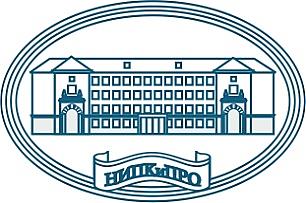 Система повышения квалификации педагогических работников на территории субъектов Российской Федерации
Центр оценки профессионального мастерства и квалификаций педагогов 
организация и проведение процедур добровольной независимой оценки профессиональной квалификации педагогических кадров
разработка индивидуального образовательного маршрута
Центр непрерывного повышения профессионального мастерства
Институты повышения квалификации
Самостоятельное повышение профессионализма педагогом
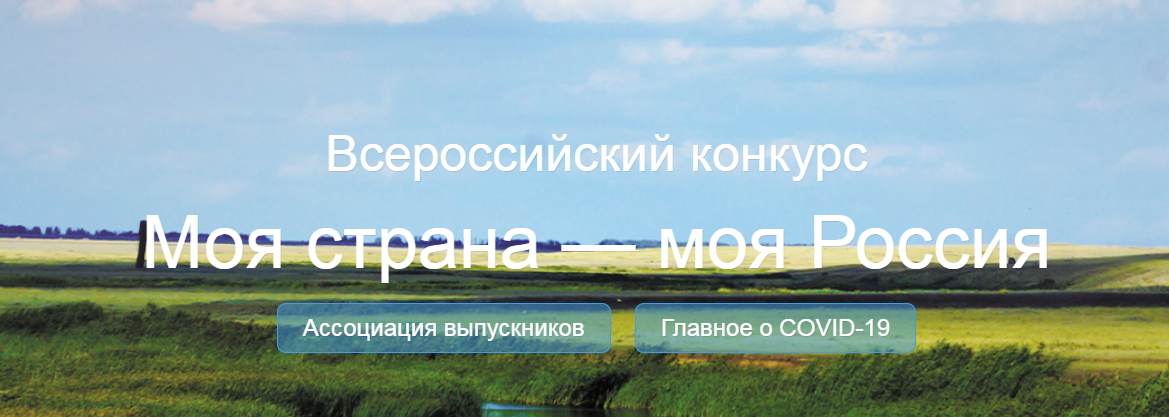 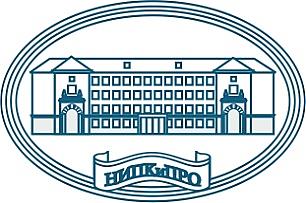 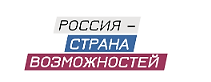 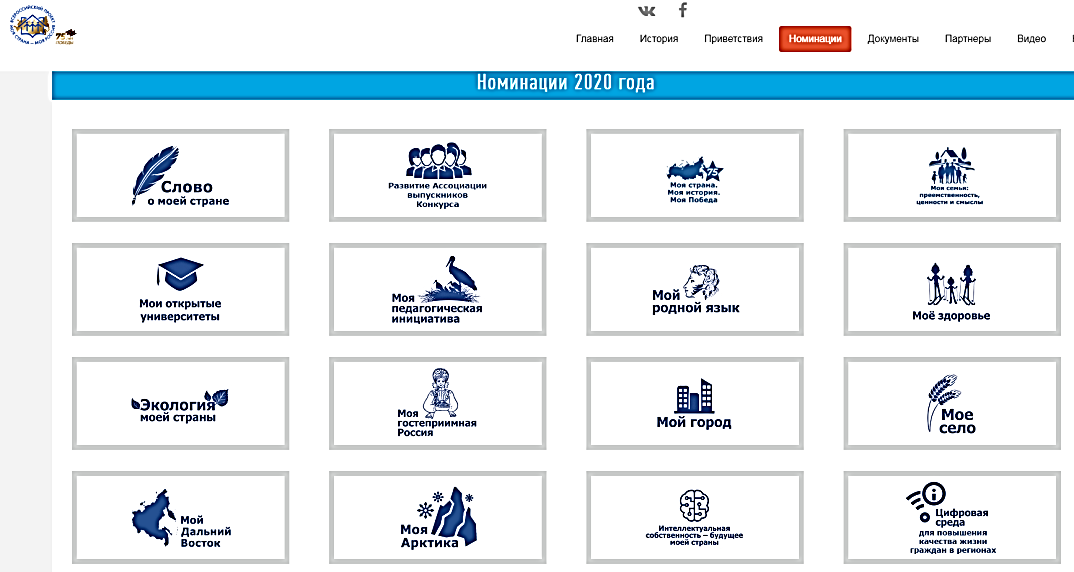 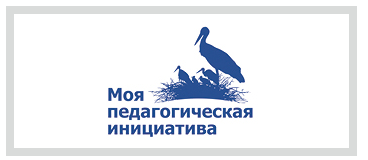 Национальный проект «Образование»: направления развития дошкольного образования
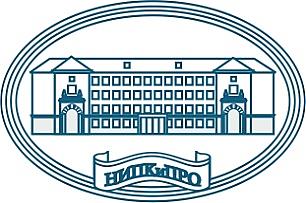 Разработка и обновление основных и парциальных образовательных программ дошкольного образования.
Поиск и внедрение  эффективных методик и педагогических технологий дошкольного образования.
Внедрение новых систем оценки качества дошкольного образования; 
Обеспечение непрерывного профессионального роста педагогов.
Организация взаимодействия дошкольных образовательных учреждений с системой дополнительного образования.
Повышение профессиональной готовности педагогов ДОУ участвовать в оказании консультативной психолого-педагогической помощи родителям, осуществляющим дошкольное образование в семье.
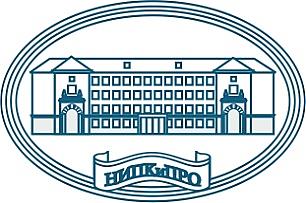 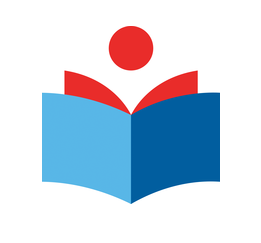 СПАСИБО 
ЗА ВНИМАНИЕ!